Профессиональная деятельность преподавателя
Горохова Любовь Сергеевна
Дата рождения:  18 января 1984 года;
Образование: высшее, ФГБОУ ВО «Арктический государственный агротехнологический университет»,  Технология производства и переработки сельскохозяйственной продукции, 2020 год;
Профессиональная  переподготовка: 
ФГБОУ ВО  «Московский государственный университет пищевых производств» «Педагог среднего профессионального образования. Теория и практика реализации ФГОС СПО»,  252ч., 05.05.2021г.; 
АНО ДПО «Уральский институт повышения квалификации и переподготовки» «Педагог- психолог с дополнительной специализацией в области специального дефектологического образования»,  710ч., 21.04.2022г.;
АНО ДПО «Гуманитарно- технический университет», «Теория и методика преподавания биологии и химии в общеобразовательной организации в соответствии с ФГОС ООО и ФГОС СОО», 600ч., 29.06.2022г.
Стаж педагогической работы: 4 года;
Стаж работы в данном ОУ: 4 года;
Место работы: преподаватель, ГБПОУ РС(Я)  «Якутский сельскохозяйственный техникум», Тюнгюлюнский филиал;
Квалификационная категория: СЗД;
Общественная работа: депутат наслежного совета депутатов с. Тумул, Мегино- Кангаласского района; донор крови и его компонентов; состою в реестре доноров костного мозга; председатель родительского комитета Тюнгюлюнской СОШ; активный участник самодеятельности;
Награды: Грамота МКУ «Управление социальной политики Мегино-Кангаласского улуса», 2023г.; Благодарственное письмо ФГБУ  «Федеральный институт оценки качества образования», 2022г.;
Контакты: 678096, Республика Саха (Якутия), Мегино- Кангаласский район, с. Тумул, ул. Заречная, д.2; моб.тел. 8(914) 277-21-00; е-mail: LubovGorohova84@yandex.ru
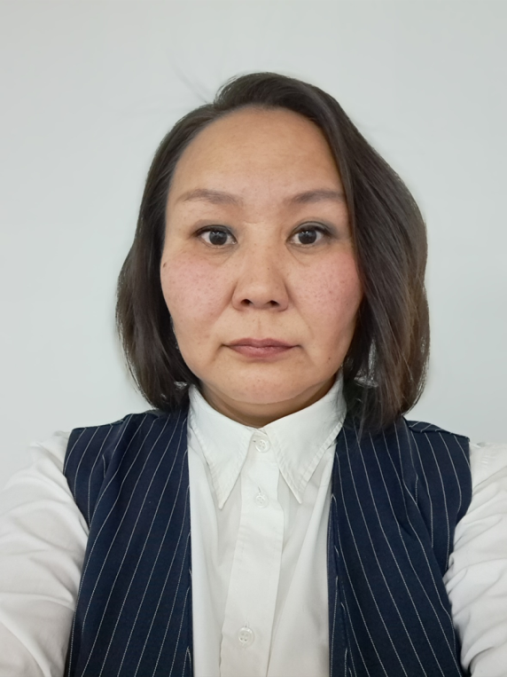 Результаты повышения квалификации по профилю педагогической деятельности
Результаты повышения квалификации по профилю педагогической деятельности
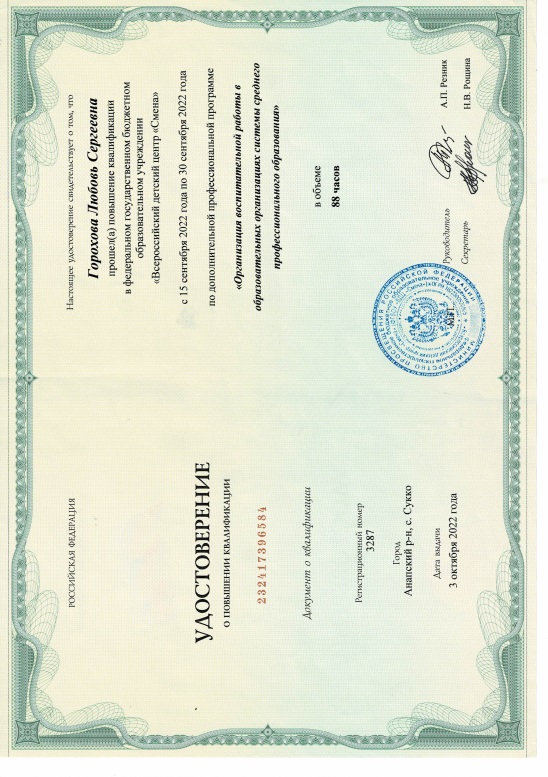 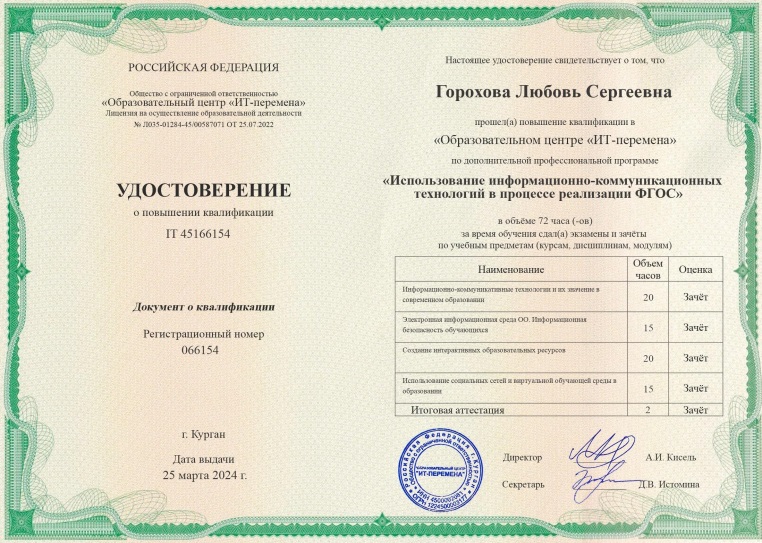 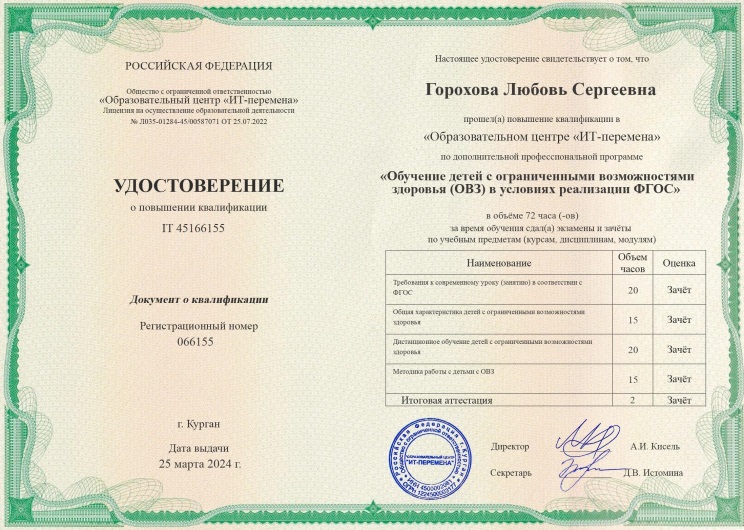 Результаты повышения квалификации по профилю педагогической деятельности
Результаты учебной деятельности по итогам мониторинга ПОО в межаттестационный период  (профессиональный цикл)Достигла 100% качества обучения при 100 %-ой успеваемости, в т.ч.:
Результаты учебной деятельности по итогам мониторинга ПОО в межаттестационный период  (общеобразовательный цикл)Достигнута 81,19 % качества обучения при 96,04 %-ой успеваемости:
Результаты освоения обучающимися образовательных программ по итогам мониторинга системы образования в межаттестационный период (профессиональный цикл)Достигла 91,7% качества обучения при 100 %-ой успеваемости (результаты экзамена по ПМ. 05 Обеспечение работы производственной смены):
Достигла 100% качества обучения при 100 %-ой успеваемости
 (Результаты контрольного среза  по МДК 04.01 Технология производства различных видов сыров), в т.ч.:
Результаты освоения обучающимися образовательных программ по итогам мониторинга системы образования в межаттестационный период (общеобразовательный цикл)Достигла 93,7% качества обучения при 100 %-ой успеваемости (Результаты экзамена по ОДБ.10 Биология):
Результаты освоения обучающимися образовательных программ по итогам мониторинга системы образования в межаттестационный период (общеобразовательный цикл)Достигла 78,82% качества обучения при 95,29%-ой успеваемости (Результаты контрольных срезов), в т.ч.
Результаты участия обучающихся в выставках, конкурсах, олимпиадах, конференциях, соревнованиях (по преподаваемым профессиональным модулям, междисциплинарным курсам, дисциплинам)на уровне ПОО
Саввин Иван, студент группы 2ЭЛМ9, по теме: Социальный проект книга памяти студентов и работников ГБПОУ РС(Я) «Якутский СХТ» «Я помню! Я горжусь!», 2 место,  17 ноября 2022г.
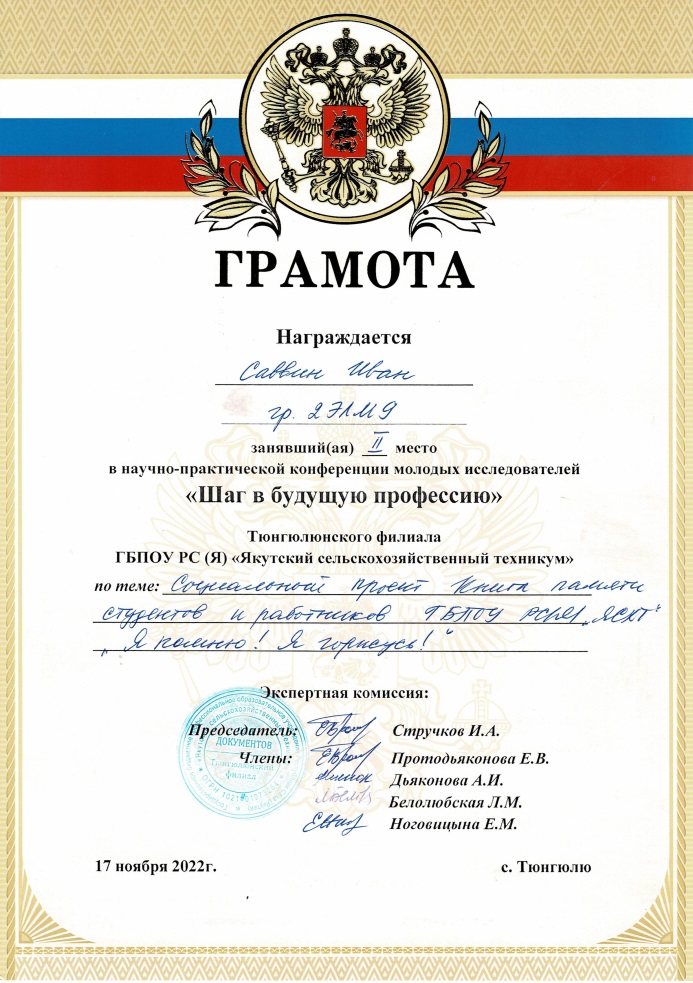 Результаты участия обучающихся в выставках, конкурсах, олимпиадах, конференциях, соревнованиях (по преподаваемым профессиональным модулям, междисциплинарным курсам, дисциплинам)на уровне ПОО
Сыроватская Самира, студентка 1 курса группы «1Аппаратчик- оператор9» по теме: «Сравнительный анализ экологического состояния социальных объектов с.Тюнгюлю, Мегино- Кангаласского района РС(Я)», диплом 3 степени, 8 ноября 2023г.
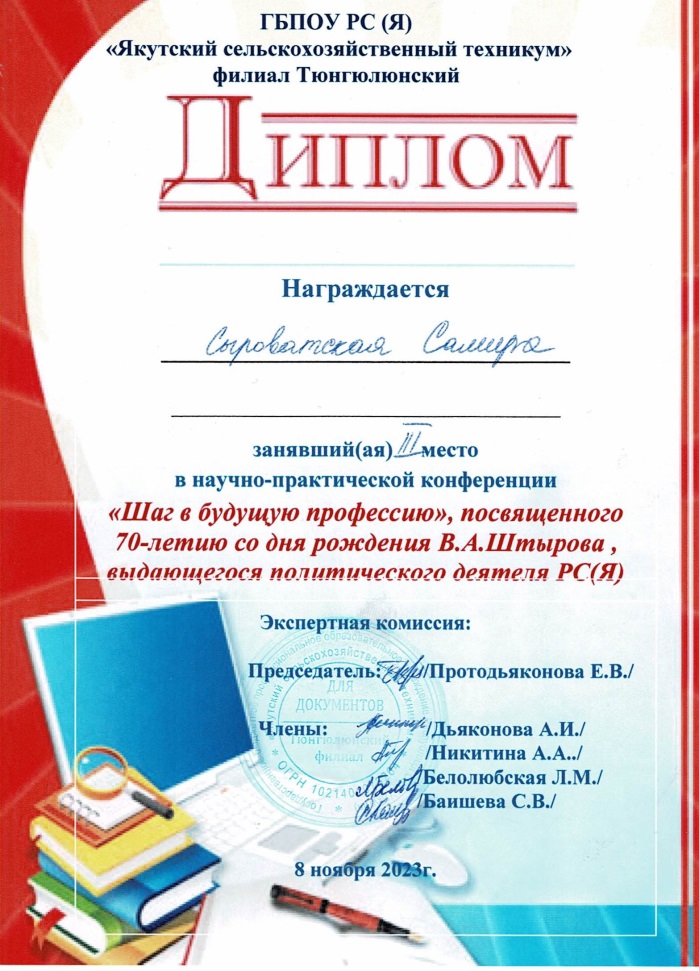 Результаты участия обучающихся в выставках, конкурсах, олимпиадах, конференциях, соревнованиях (по преподаваемым профессиональным модулям, междисциплинарным курсам, дисциплинам)на региональном уровне (руководитель Горохова Любовь Сергеевна):
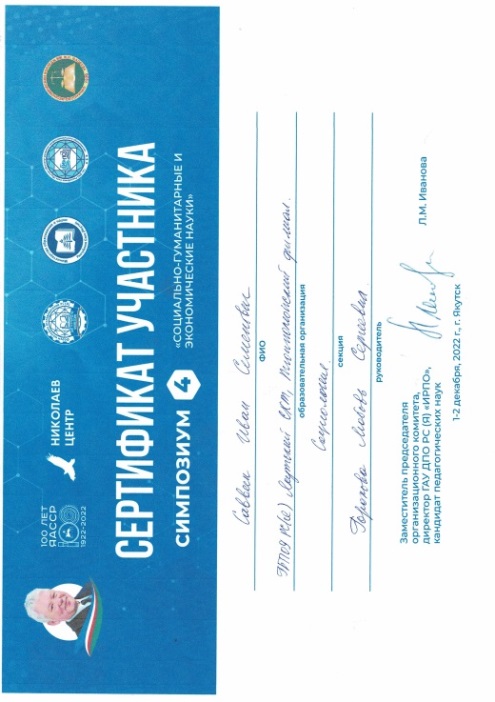 Саввин Иван, студент 2 курса группы 2ЭЛМ9, сертификат участника, 1-2 декабря 2022 года.


Сыроватская Самира, студентка 1 курса группы «1Аппаратчик- оператор9», сертификат участника, декабрь 2023 года.
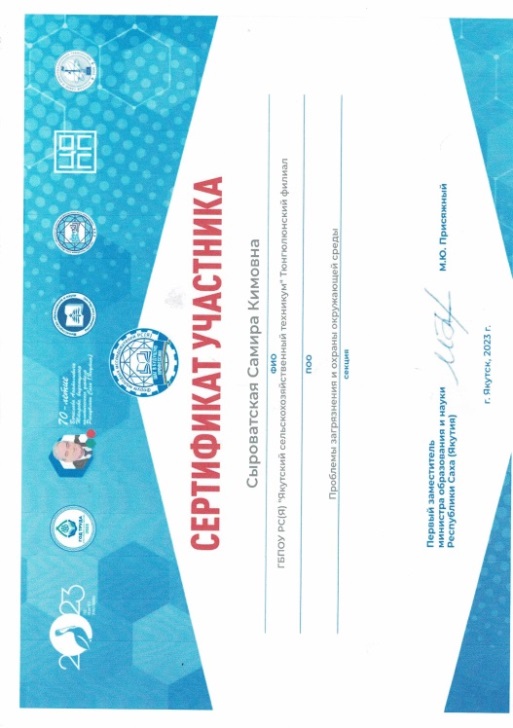 Результаты участия обучающихся в выставках, конкурсах, олимпиадах, конференциях, соревнованиях (по преподаваемым профессиональным модулям, междисциплинарным курсам, дисциплинам)на региональном уровне (руководитель Горохова Любовь Сергеевна):
Кобяков Петр, студент 1 курса группы «1МастерЭЛМ9», дистанционная интернет- олимпиада среди студентов СПО РС(Я), сертификат участника, 29-30 марта 2023 года.
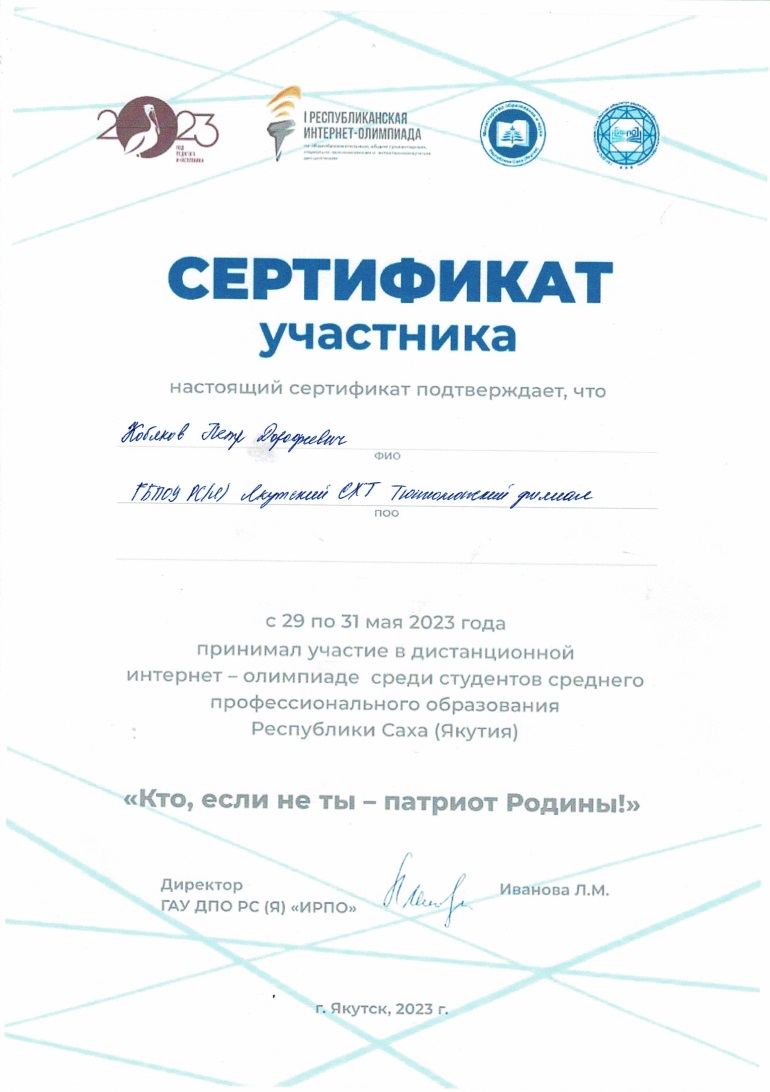 Результаты участия обучающихся в выставках, конкурсах, олимпиадах, конференциях, соревнованиях (по преподаваемым профессиональным модулям, междисциплинарным курсам, дисциплинам)на региональном уровне  (руководитель Горохова Любовь Сергеевна):
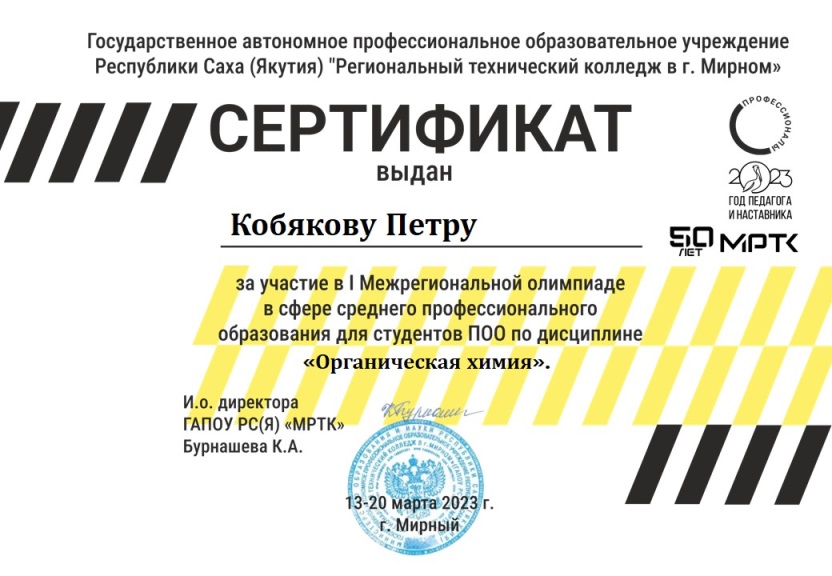 Кобяков Петр, студент 1 курса группы «1МастерЭЛМ9», сертификат участника I Межрегиональной олимпиады в сфере СПО для студентов ПОО по дисциплине «Органическая химия»

Иванов Эрэл студент 2 курса группы «2МТОР9», сертификат участника I Межрегиональной олимпиады в сфере СПО для студентов ПОО по дисциплине
«Экологические основы природопользования»
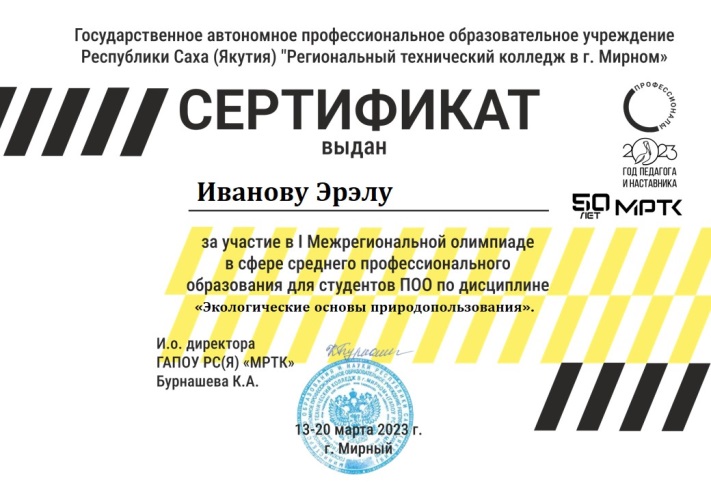 Результаты участия обучающихся в выставках, конкурсах, олимпиадах, конференциях, соревнованиях (по преподаваемым профессиональным модулям, междисциплинарным курсам, дисциплинам) На всероссийском уровне (руководитель Горохова Любовь Сергеевна):
Кобяков Петр, студент 1 курса группы «1МастерЭЛМ9», Всероссийская олимпиада по экологии, диплом 2 степени, 22.04.2023
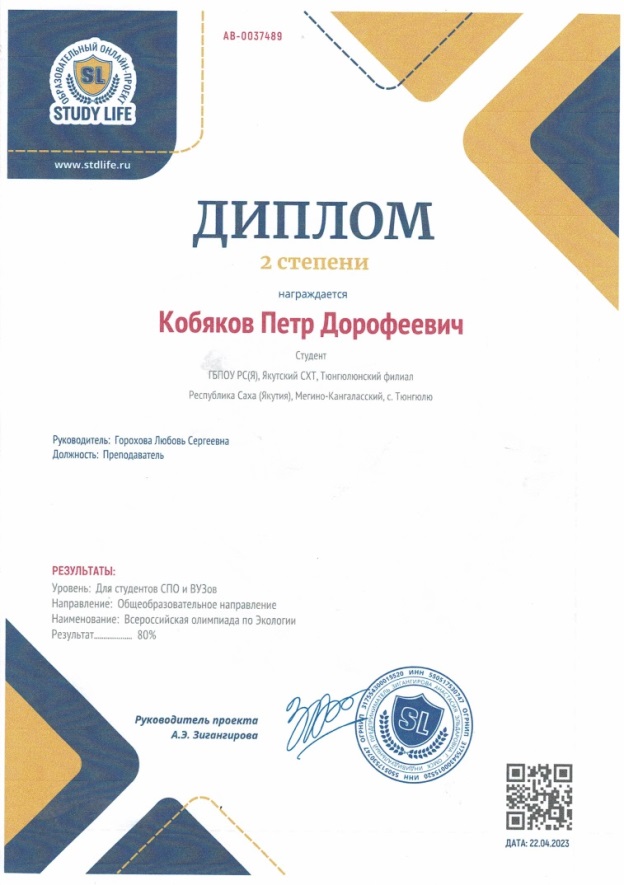 Результаты участия обучающихся в выставках, конкурсах, олимпиадах, конференциях, соревнованиях (по преподаваемым профессиональным модулям, междисциплинарным курсам, дисциплинам)На всероссийском уровне (руководитель Горохова Любовь Сергеевна):
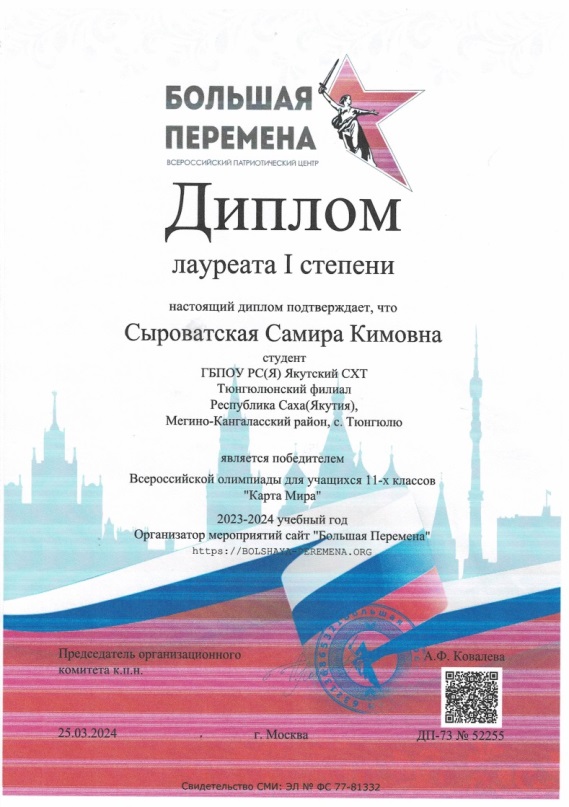 Сыроватская Самира, студентка 1 курса группы «1Аппаратчик- оператор9», Всероссийская олимпиада  «Карта Мира», лауреат 1 степени
Результаты участия обучающихся в выставках, конкурсах, олимпиадах, конференциях, соревнованиях (по преподаваемым профессиональным модулям, междисциплинарным курсам, дисциплинам)На международном уровне (руководитель Горохова Любовь Сергеевна):
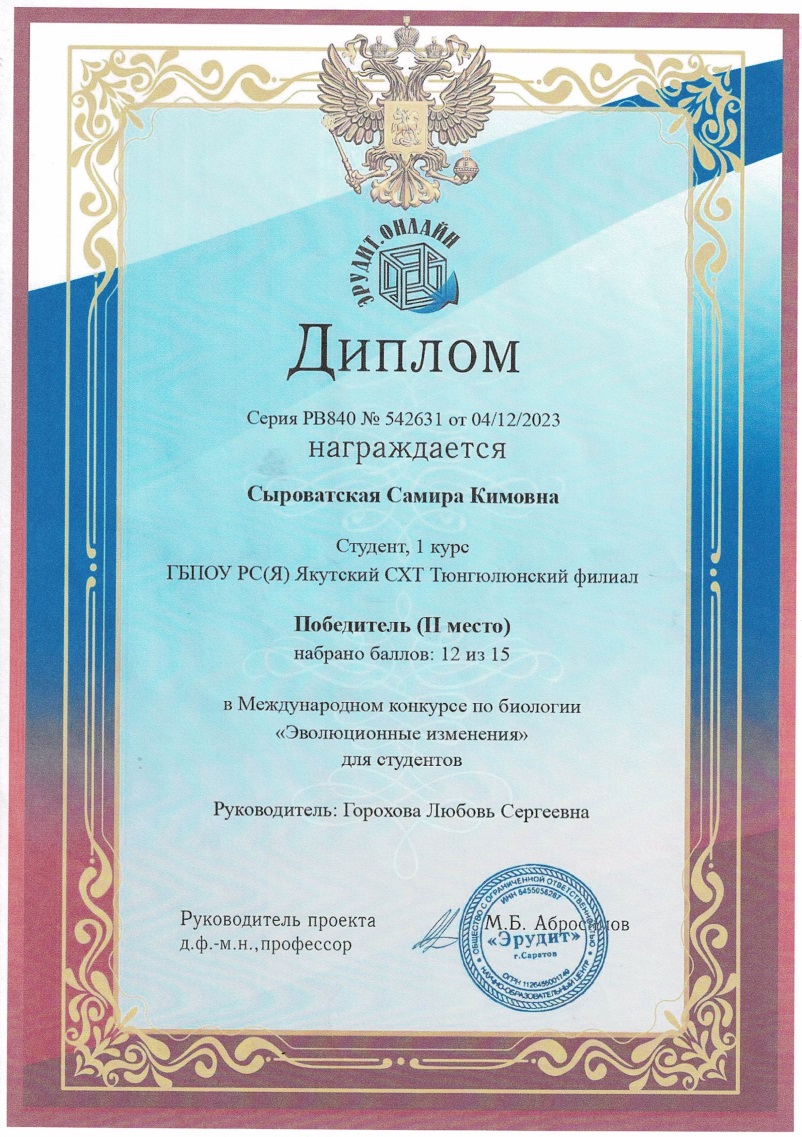 Сыроватская Самира, студентка 1 курса группы «1аппаратчик- оператор9», Международная олимпиада по биологии «Эволюционные изменения», диплом 2 степени
Результаты участия обучающихся в выставках, конкурсах, олимпиадах, конференциях, соревнованиях (по преподаваемым профессиональным модулям, междисциплинарным курсам, дисциплинам)Достижения группы 1МТОР11  (куратор группы- Горохова Любовь Сергеевна):
2 место в Первенстве по русским шашкам  среди учебных групп Тюнгюлюнского филиала ГБПОУ РС(Я) ЯСХТ, 12 октября 2022г.
2 место в кокурсе «Лучшая новогодняя поделка- символ 2023 года», декабрь 2022 г.
2 место в конкурсе «Лучшая новогодняя стенгазета», декабрь 2022 г.
1 место в конкурсе «Лучшее новогоднее представление», декабрь 2022 г.
1 место в деловой игре среди студентов Тюнгюлюнского филиала ГБПОУ РС(Я) ЯСХТ, 05.04.2023г, 
2 место в соревнованиях «Веселые старты» среди студентов Тюнгюлюнского филиала ГБПОУ РС(Я) ЯСХТ, 12 апреля 2023г.
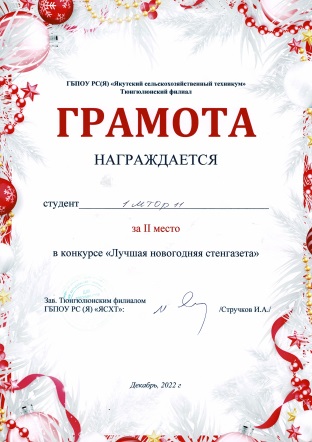 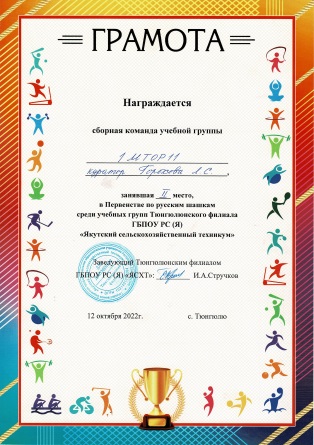 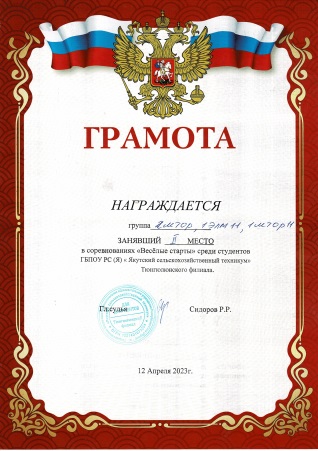 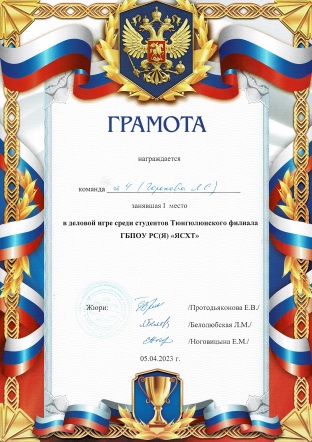 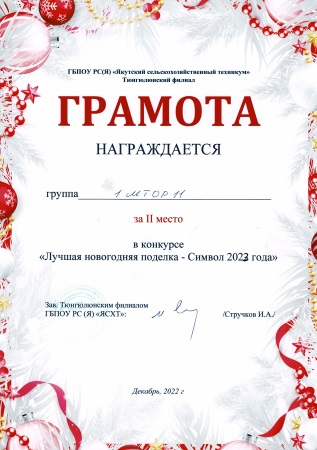 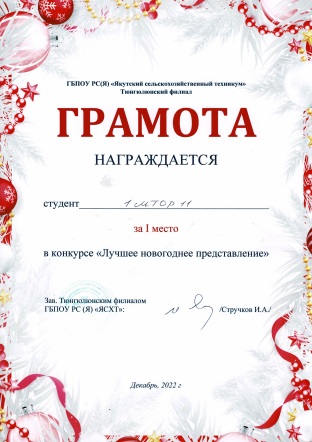 Результаты использования новых образовательных технологий
-     Заполнение и ведение журнала в системе «Сетевой город»;
Использование электронно- библиотечной системы (ЭБС) «Лань»;
Информационно- коммуникационные технологии: Графический редактор Microsoft Word, Microsoft PowerPoint, Microsoft Excel, мильтимедийный проектор, компьютер;
Российская электронная школа Resh.edy.ru
Интернет урок  interneturok .ru. Библиотека видеоуроков по школьной программе.
Якласс yaklass .ru. Видеоуроки и тренажеры. 
Инфоурок  infourok .ru Образовательная онлайн-платформа;
Мультиурок multiurok .ru образовательная онлайн- площадка;
Сферум, цифровая образовательная среда для учителей , родителей и учеников
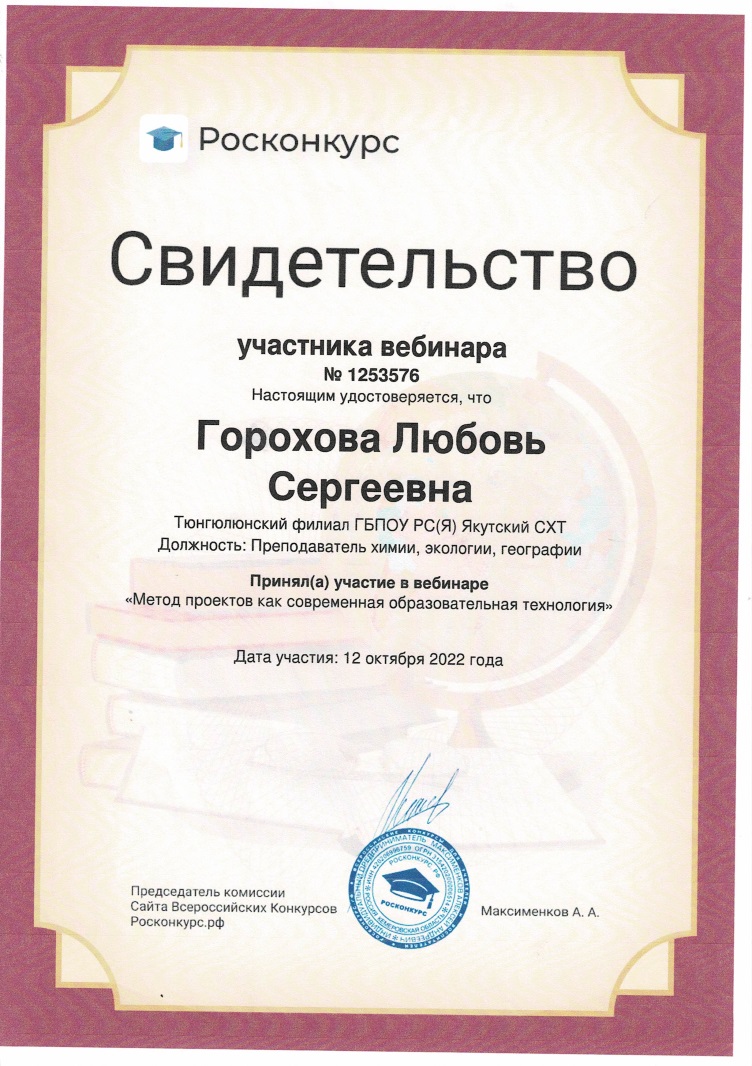 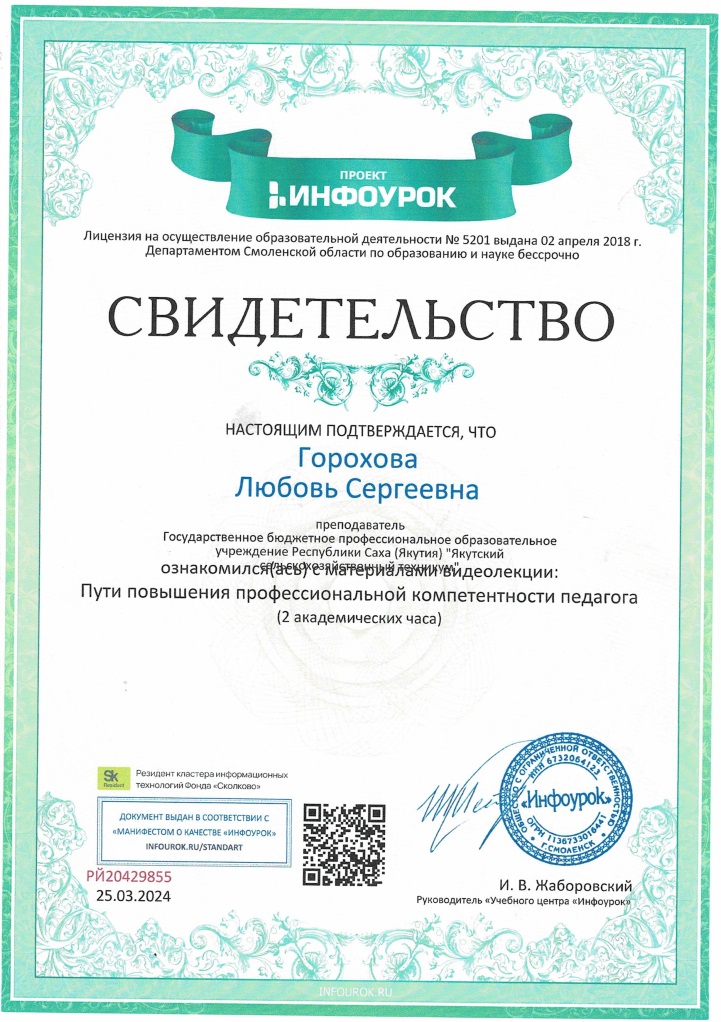 Эффективность работы по программно- методическому сопровождению образовательного процесса в межаттестационный период
Учебно- методический комплекс: рабочие программы
19.01.10 «Мастер производства молочной продукции»
МДК 04.01 Технология производства различных видов сыров, МДК 05.01 Метод обеспечения работы производственной смены.
35.01.14 «Мастер по техническому обслуживанию и ремонту машинно- тракторного парка»
ОДБ.06 Химия, ОДБ.01 Биология
35.01.15 «Мастер по ремонту и обслуживанию электрооборудования в сельском хозяйстве»
ЭК.02 Экология, ЭК.05 Электрохимия неорганических материалов,
19.01.19 «Аппаратчик- оператор производства продуктов питания животного происхождения»
ООД. 09 Химия, ООД.10 Биология, ООД.11 Экология.
35.01.27 «Мастер сельскохозяйственного производства»
ОП.07 Основы микробиологии, санитарии и гигиены.
Эффективность работы по программно- методическому сопровождению образовательного процесса в межаттестационный период
Методические указания по выполнению самостоятельной работы по учебным дисциплинам ОДБ.01 Биология, ООД.10 Биология.
Календарно- тематические планы
Обобщение и распространение в педагогических коллективах опыта практических результатов своей профессиональной деятельности
На уровне ПОО:
Проведение открытого урока: 
по  ООД.11 Экология по теме «Среды обитания» в группе 19.01.19 «Аппаратчик- оператор производства продуктов питания животного происхождения», 1 курс, 15.03.2024 год.
Проведение открытого мероприятия:
День учителя, 06.10.2023, ведущий праздничной программы;
Знакомство учеников Тюнгюлюнской СОШ с учебным заведением, 22.10.2023, ознакомление с группой Аппаратчик- оператор;
Посвящение в студенты, 28.10.2023, ведущий праздничной программы;
Неделя групп МТОР, 6-10 февраля 2023 года, организатор.
Обобщение и распространение в педагогических коллективах опыта практических результатов своей профессиональной деятельности
На всероссийском уровне:
Опубликовала на сайте multiurok.ru методическую разработку на тему: «КТП ОП.07 Основы микробиологии, санитарии и гигиены»;
Опубликовала на сайте multiurok.ru методическую разработку на тему: «КТП Экология 36 часов»;
-  Опубликовала на сайте multiurok.ru методическую разработку на тему:                    «Вирусные и бактериальные заболевания»;
Опубликовала на сайте infourok .ru методическую разработку на тему: «Презентация по биологии Вирусные и бактериальные заболевания»;
Опубликовала на сайте infourok .ru методическую разработку на тему: «Календарно- тематический план по биологии 36 ч.»;
Опубликовала на сайте infourok .ru методическую разработку на тему: «Календарно- тематический план по биологии 60 ч.»;
Опубликовала на сайте infourok .ru методическую разработку на тему: «Календарно- тематический план по химии 72 ч.»;
Опубликовала на сайте infourok .ru методическую разработку на тему: «Календарно- тематический план по географии 72 ч.»;
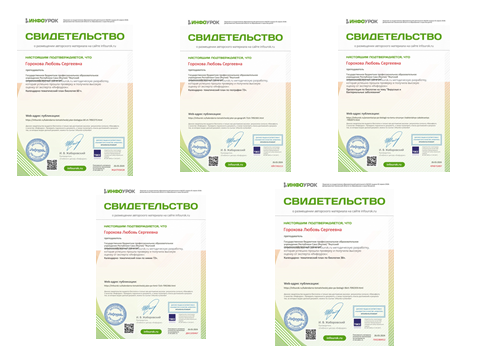 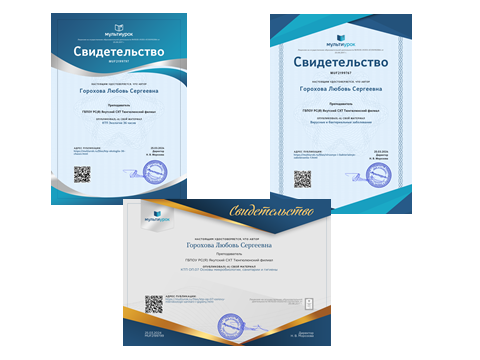 Результаты участия и продуктивность методической деятельности преподавателя
На уровне ПОО:
Являюсь руководителем предметно- цикловой комиссии общеобразовательных предметов;
Приняла участие в качестве жюри во внеклассном мероприятии «Уоланнар аагыылара», преуроченном Дню родного языка и письменностии», 16.02.2024г;
Руководитель НИР  обучающихся 2022 г. Приказ №6 от 2 февраля 2022г. «Об утверждении руководителей и темы квалификационных работ»
-    Экспертов демонстрационного экзамена, свидетельство  под № 500114413.
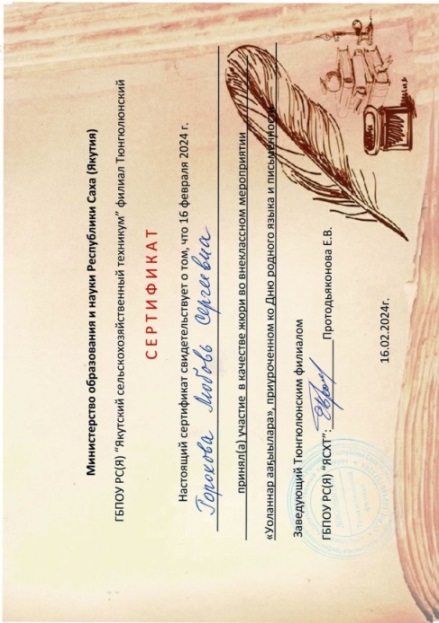 Результаты проведенных преподавателем конференций, выставок, конкурсов профессионального мастерства, иных конкурсов и аналогичных мероприятий (в области преподаваемого учебного предмета, курса, дисциплины (модуля)
На уровне ПОО:
- Кобяков Петр Дорофеевич, олимпиада по химии среди студентов Тюнгюлюнского филиала ГБПОУ РС(Я) Якутский СХТ, 2 курс, победитель, 23.04.2024г.
На Всероссийском уровне:
- Кобяков Петр Дорофеевич, I Всероссийская олимпиада по химии для студентов СПО и ВУЗов, диплом 2 степени, 24.04.2024г.
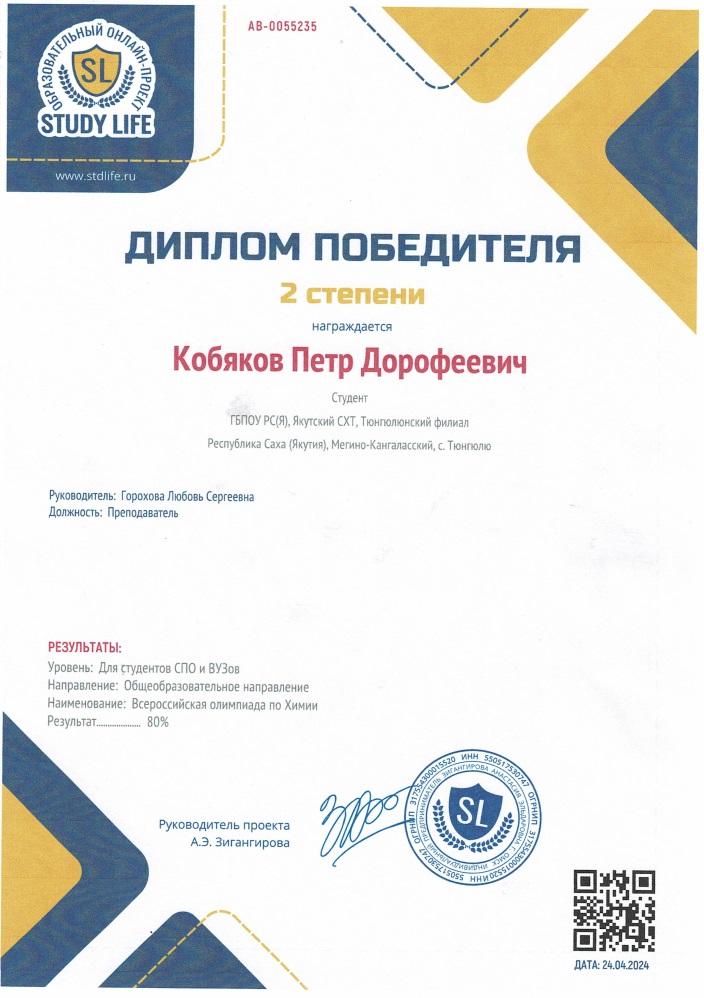 Результаты личного участия преподавателя в конкурсах (выставках) профессионального мастерствана уровне ПОО:
Научно- практическая конференция педагогических работников Тюнгюлюнского филиала ГБПОУ РС(Я) «Якутский СХТ» «Методика и практика СПО в современных условиях», посвященная Году педагога и наставника в России, по теме «Кейс- технология как эффективный метод формирования ключевых компетенций учащихся на уроках географии», грамота за 2 место, 17 марта 2023год.
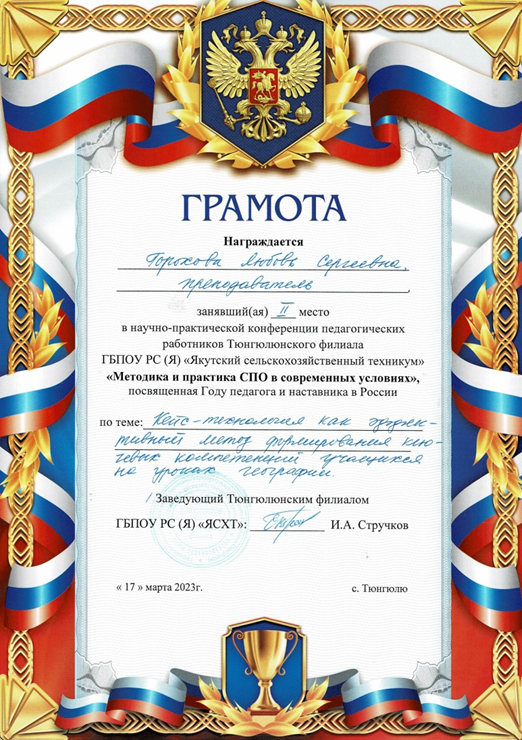 Результаты личного участия преподавателя в конкурсах (выставках) профессионального мастерствана всероссийском уровне:
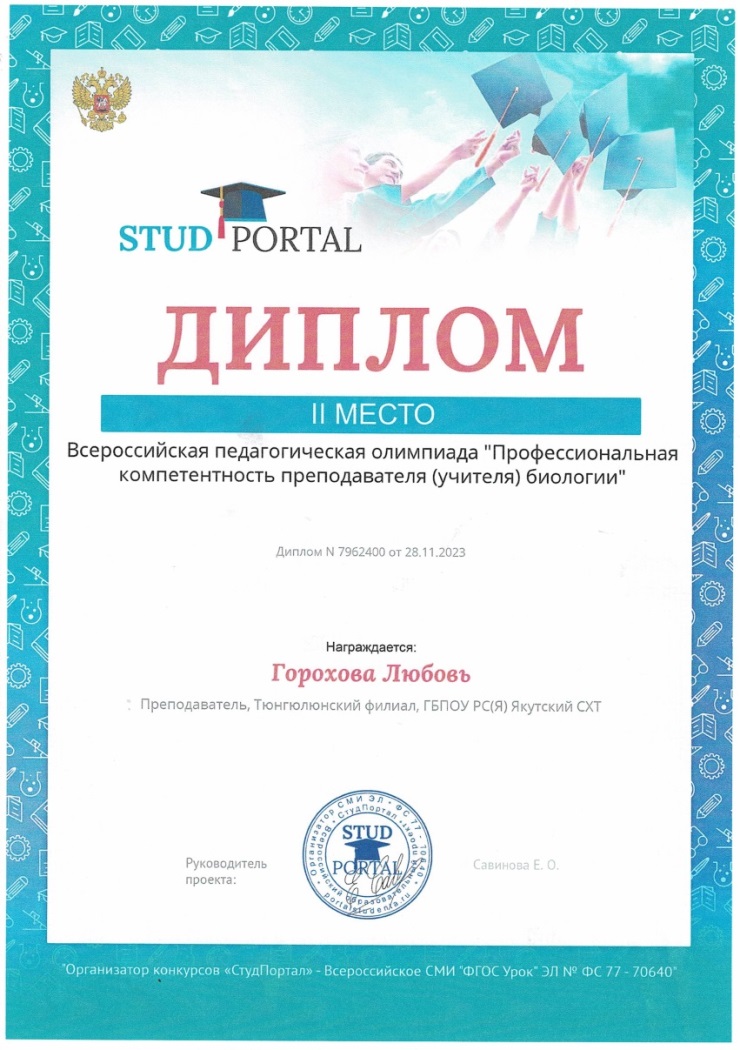 Всероссийская педагогическая олимпиада «Профессиональная компетентность преподавателя (учителя) биологии», диплом 2 место, 28.11.2023г.
Результаты личного участия преподавателя в конкурсах (выставках) профессионального мастерства
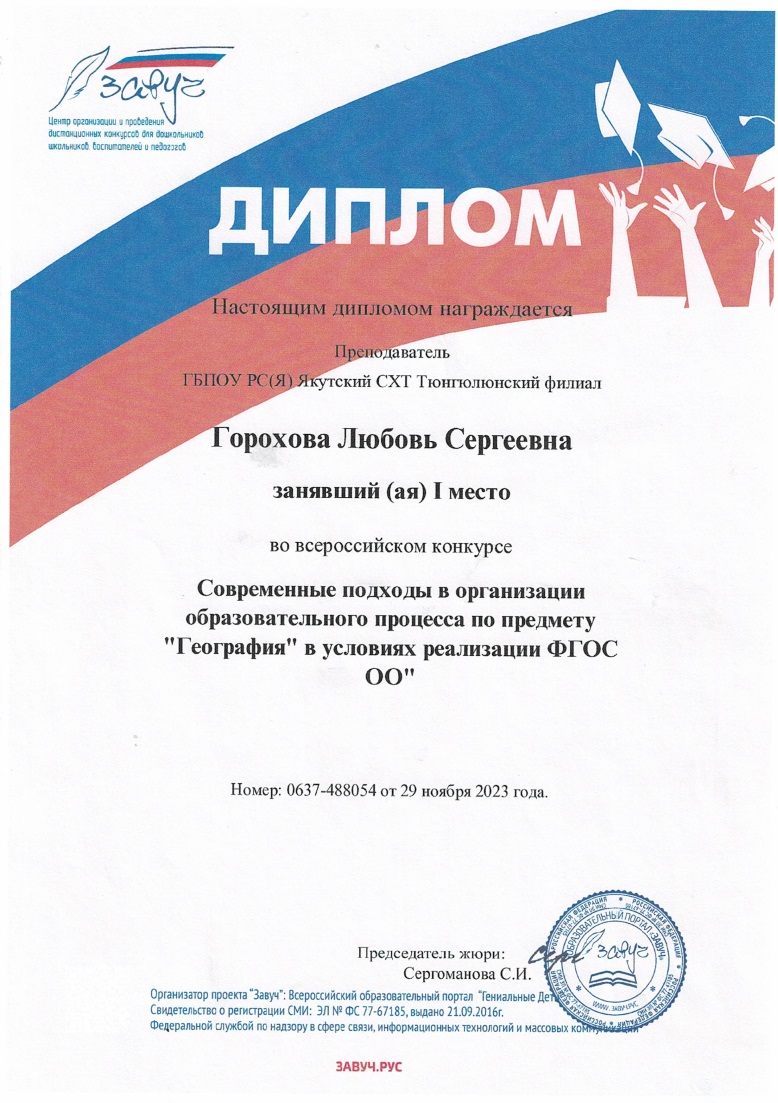 Всероссийский конкурс «Современные подходы в организации образовательного процесса по предмету «География» в условиях реализации ФГОС ОО», диплом 1 место, 29 ноября 2023г.
Результаты личного участия преподавателя в конкурсах (выставках) профессионального мастерствана всероссийском уровне:
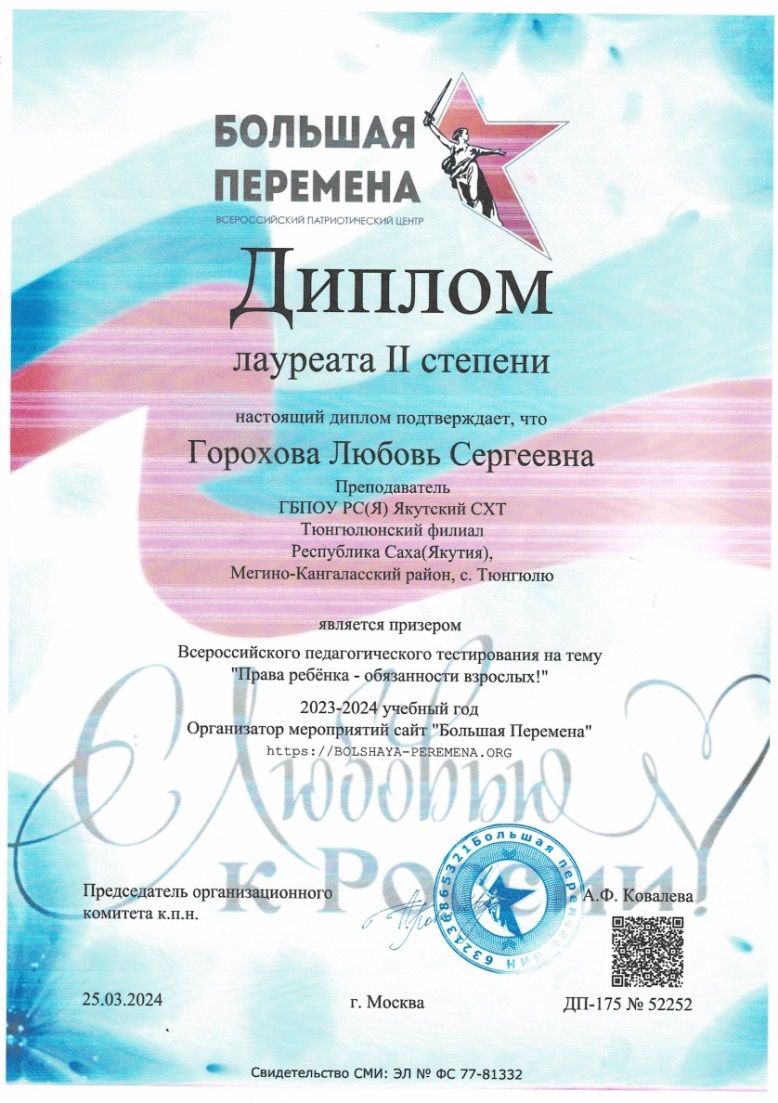 Всероссийское педагогическое тестирование на тему «Права ребенка- обязанности взрослых!», диплом лауреата 2 степени, 25.03.2024г.
Результаты личного участия преподавателя в конкурсах (выставках) профессионального мастерствана всероссийском уровне:
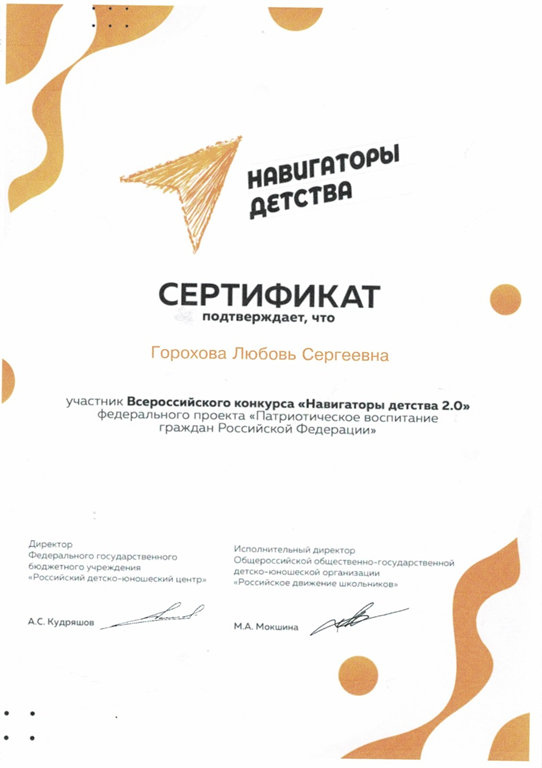 Участие во Всероссийском конкурсе «Навигаторы детства 2.0» федерального проекта «Патриотическое воспитание граждан Российской Федерации», сертификат.
Результаты личного участия преподавателя в конкурсах (выставках) профессионального мастерствана международном уровне:
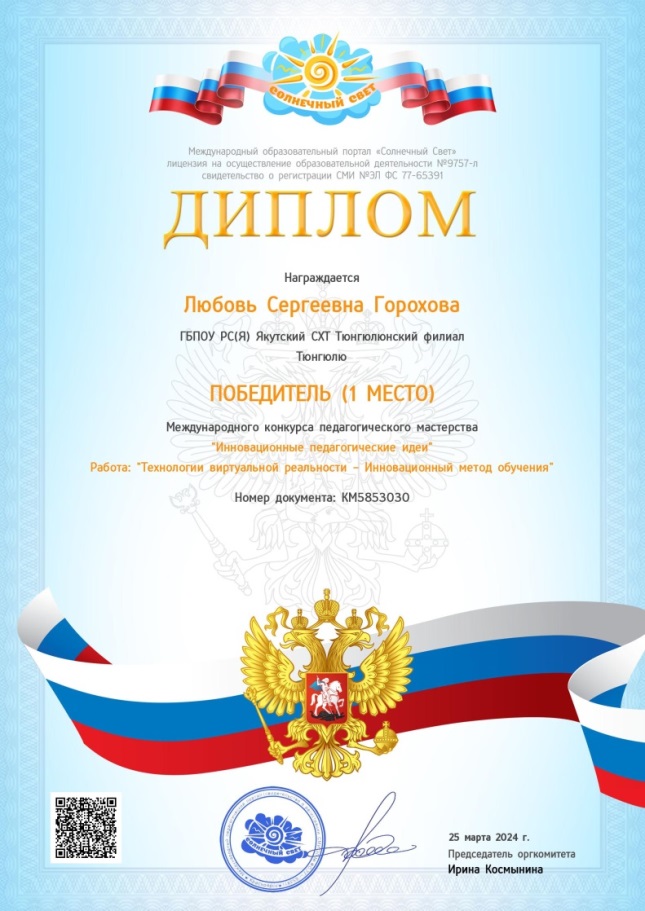 Международный конкурс педагогического мастерства «Инновационные педагогические идеи», диплом 1 место, 25.03.2024г.
Результаты личного участия преподавателя в конкурсах (выставках) профессионального мастерства
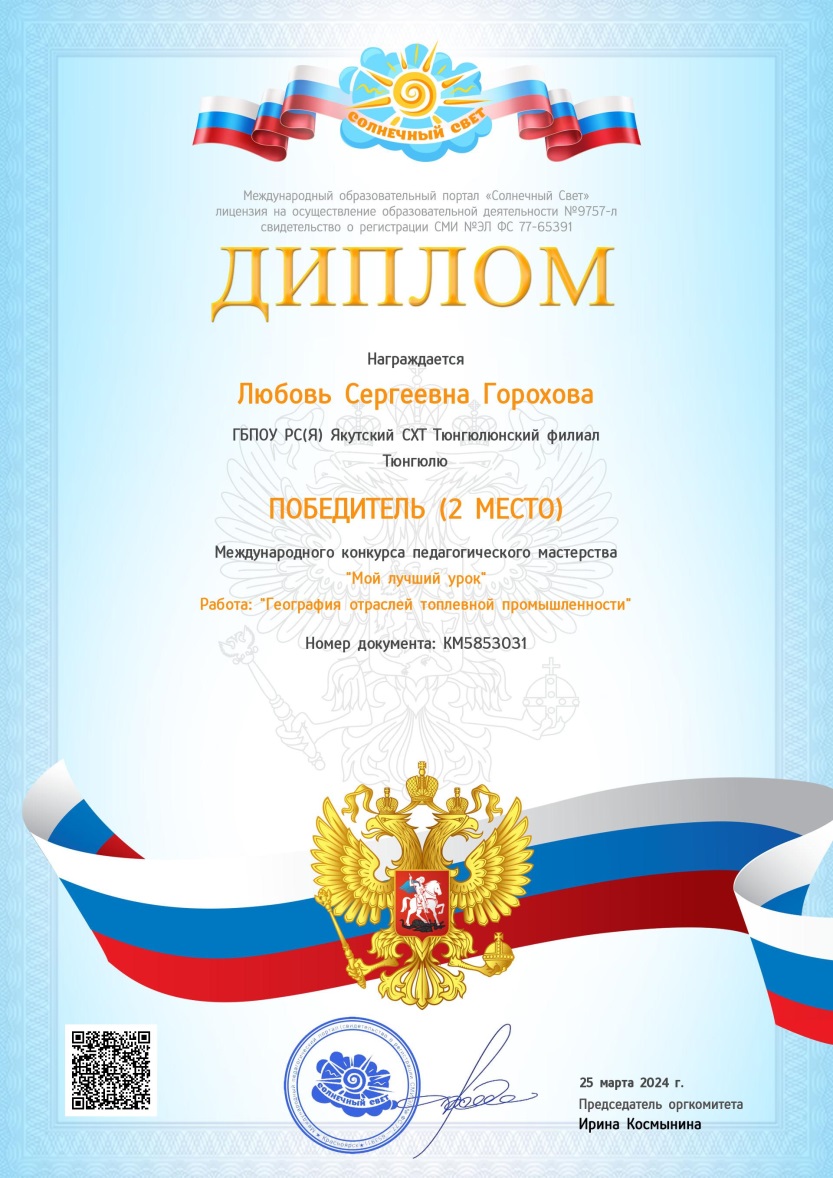 Международный конкурс педагогического мастерства «Мой лучший урок», диплом 2 место, 25.03.2024г.
Результаты личного участия преподавателя в конкурсах (выставках) профессионального мастерства
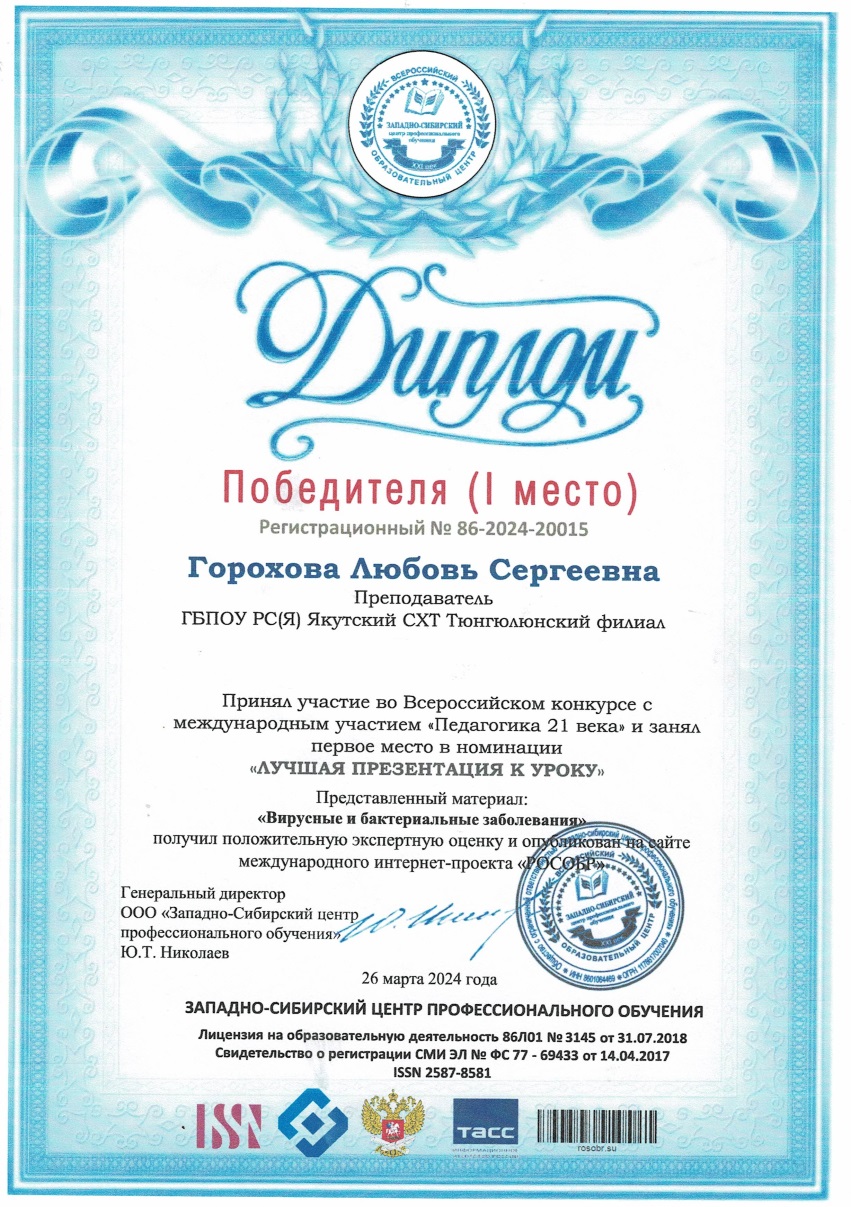 Всероссийский конкурс с международным участием «Педагоги 21 века» , диплом 1 место, 26.03.2024г.
Поощрения за профессиональную деятельность в межаттестационный период
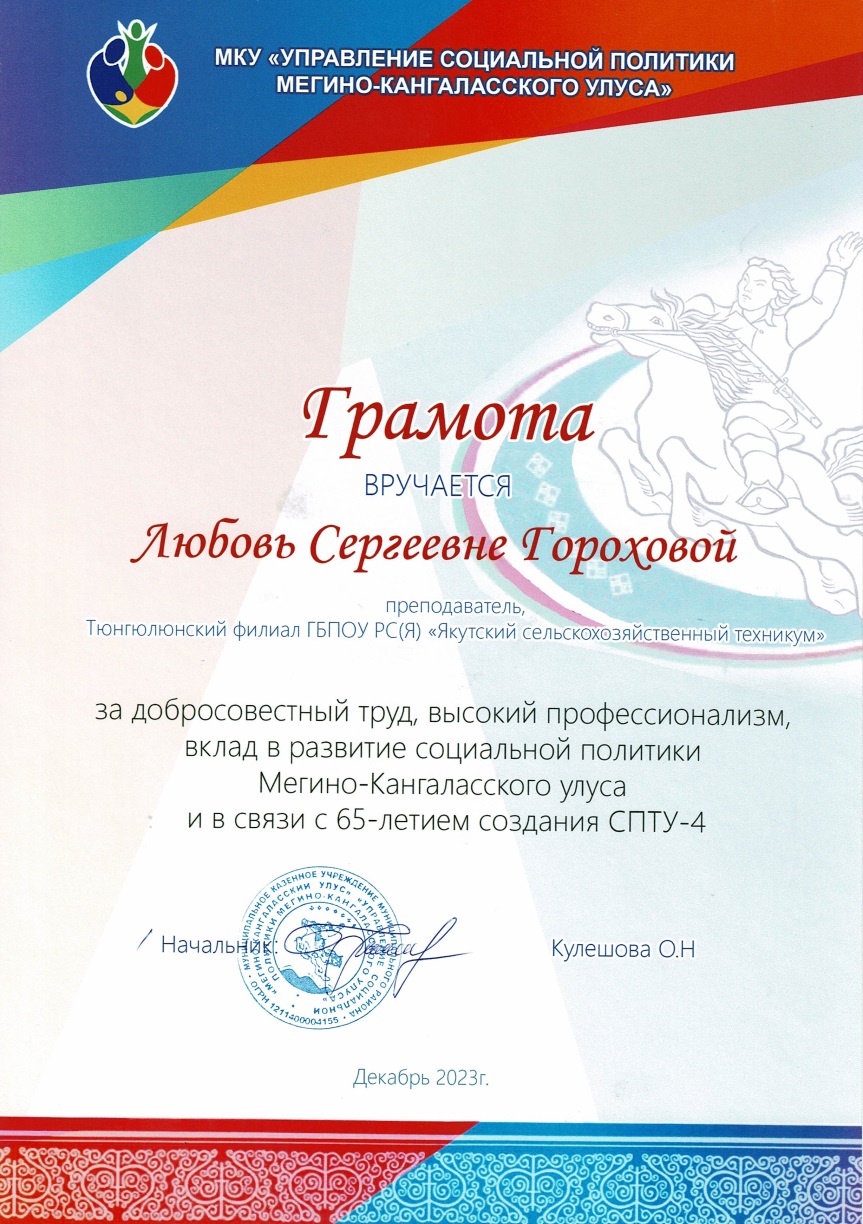 МКУ «Управление социальной политики Мегино-Кангаласского улуса» Грамота за добросовестный труд, высокий профессионализм, вклад в развитие социальной политики Мегино-Кангаласского улуса, 2023г.
Поощрения за профессиональную деятельность в межаттестационный период
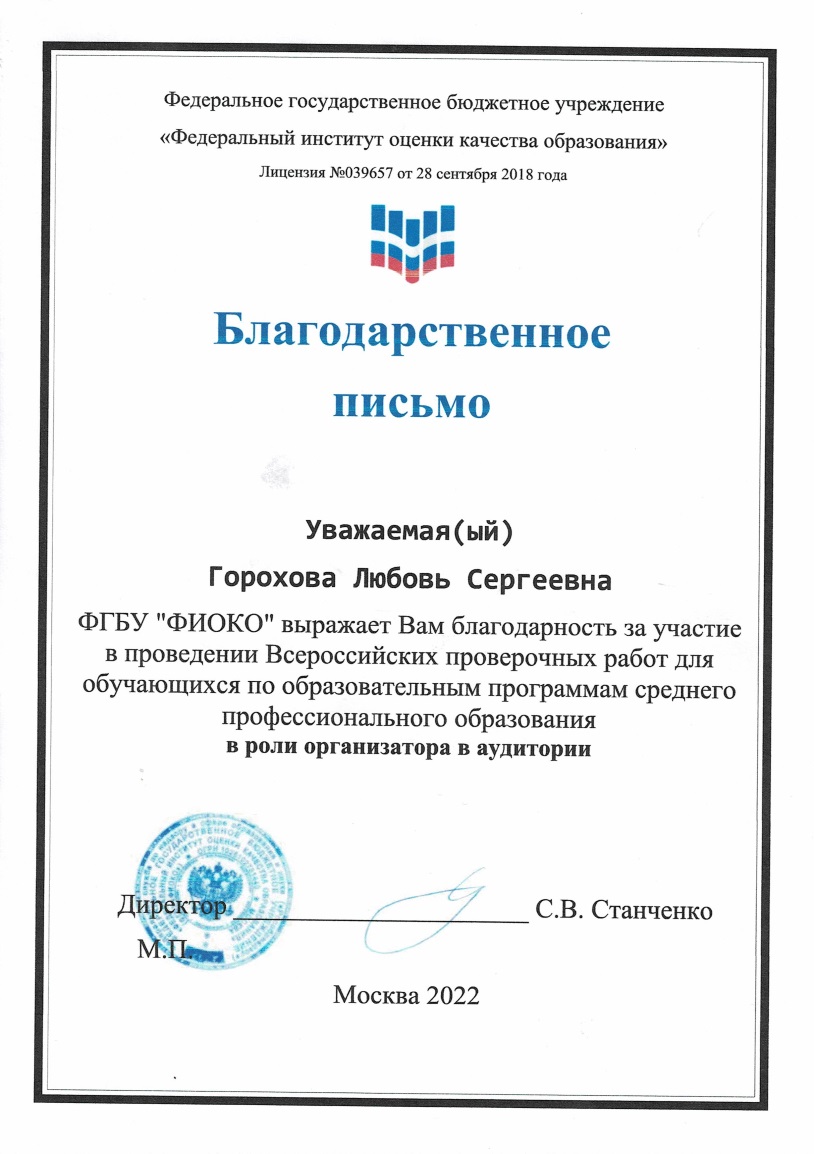 Благодарственное письмо ФГБУ «ФИОКО» за участие в проведении Всероссийской проверочной работы для обучающихся по образовательным программам СПО, 2022 г.
Поощрения за профессиональную деятельность в межаттестационный период
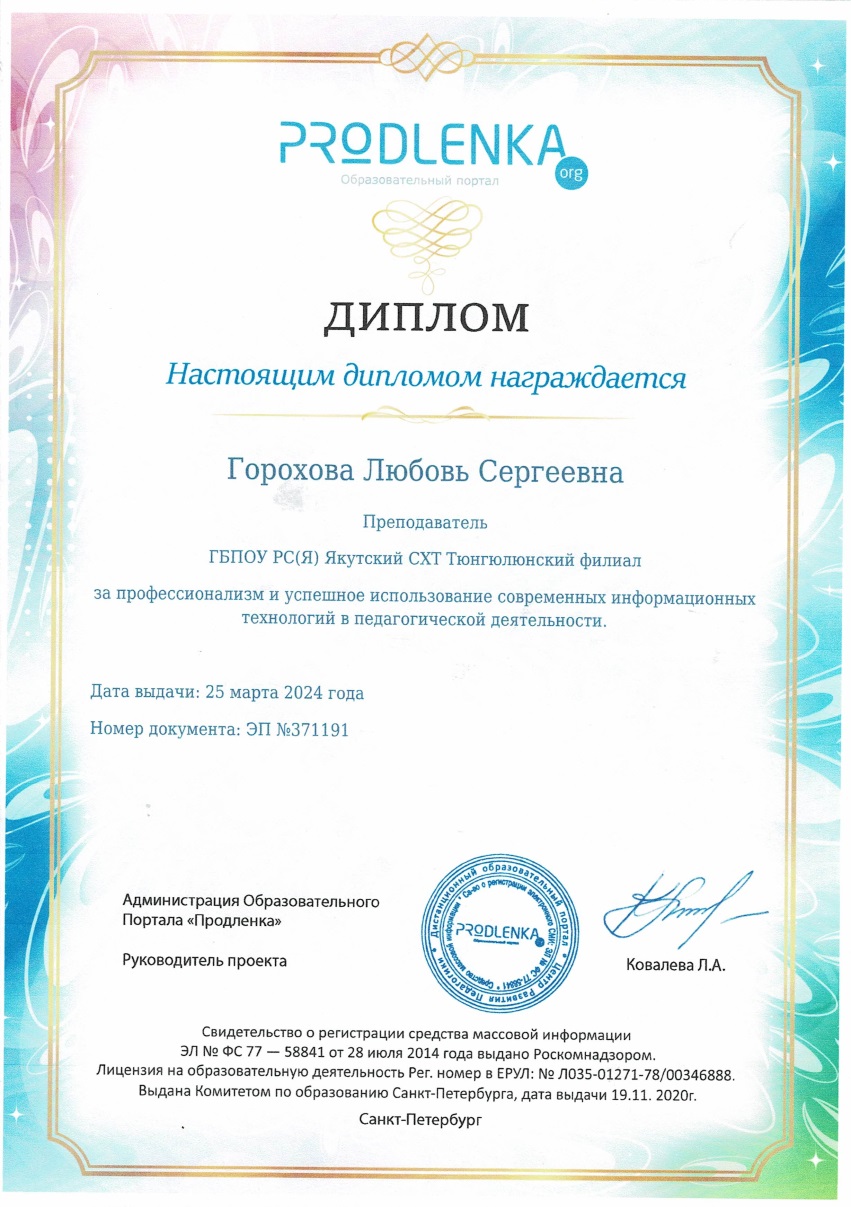 Диплом образовательного портала «Продленка» за профессионализм и успешное использование современных информационных технологий в педагогической деятельности, 2024г.
Поощрения за профессиональную деятельность в межаттестационный период
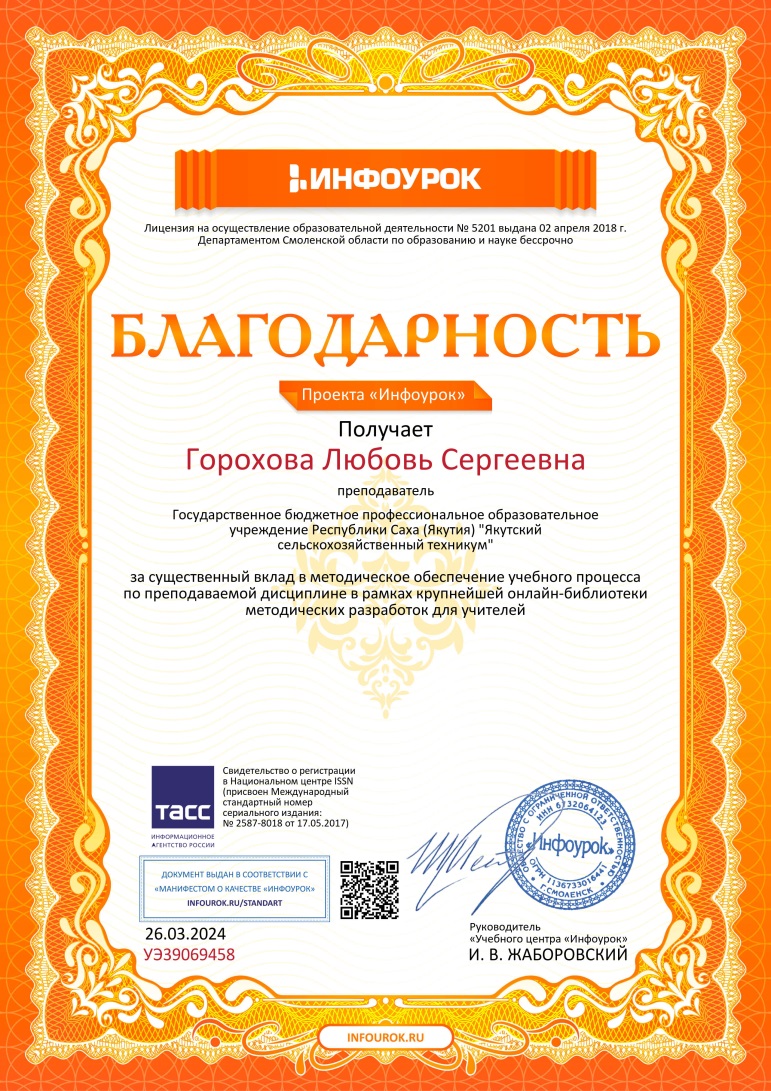 Благодарность от проекта «Инфоурок» за существенный вклад в методическое обеспечение учебного процесса по преподаваемой дисциплине в рамках крупнейшей онлайн- библиотеки методических разработок для учителей, 2024г.